Самосинхронное устройство умножения-сложения гигафлопсного класса: варианты реализации
Ю.А. Степченков, Ю.В. Рождественский, Ю.Г. Дьяченко, 
 Н.В. Морозов, Д.Ю. Степченков, А.В.Сурков
Институт проблем информатики РАН
Научно-исследовательский институт системных исследований
Содержание
Самосинхронное устройство умножения-сложения (УС): варианты реализации
Умножитель с троичным кодированием операндов
Особенности индикации конвейера УС
Базис реализации и характеристики УС
Заключение
Особенности УС
Формат входных операндов соответствует стандарту IEEE754
Выполняется одна операция двойной точности или сразу две операции одинарной точности
Результат – сумма и разность третьего операнда и произведения двух операндов
Варианты УС
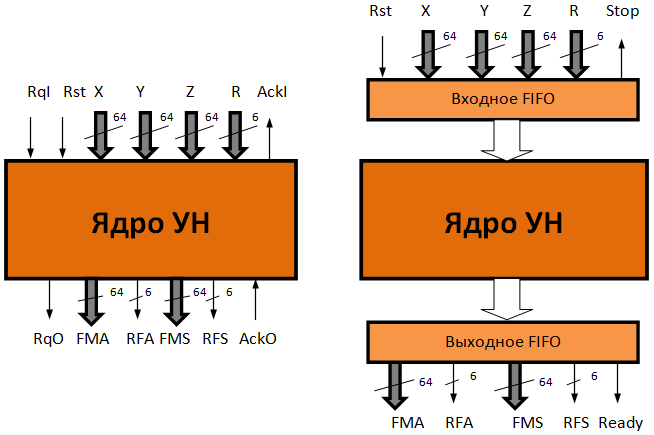 Для А-окружения
Для С-окружения
Самосинхронное FIFO
Структурная схема ядра УС
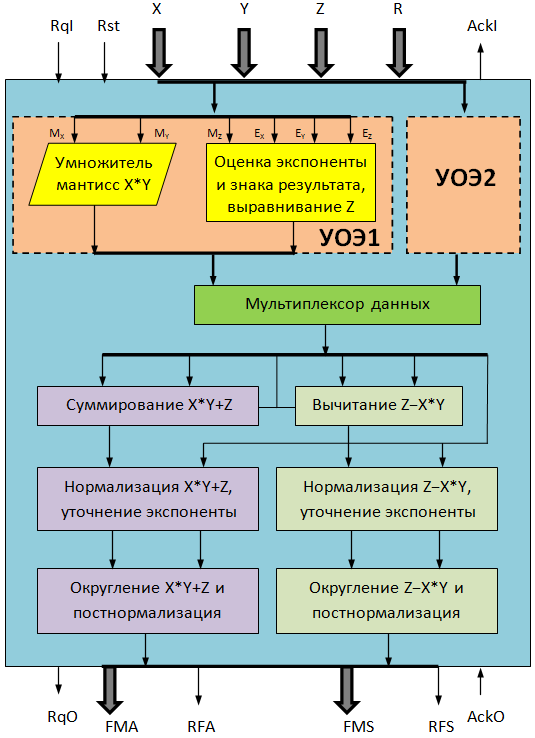 Умножитель 53x53
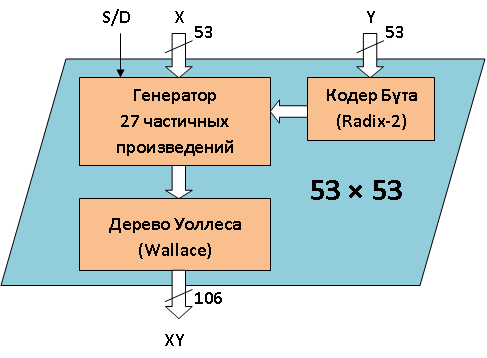 Двоичное дерево Уоллеса
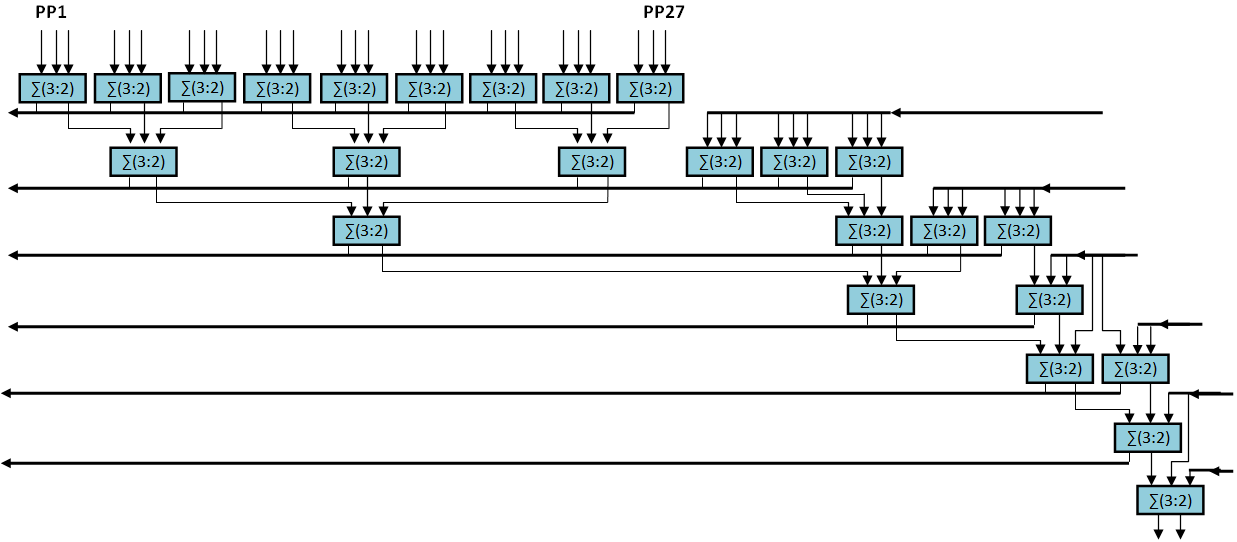 Все сигналы – парафазные
Самосинхронное троичное кодирование
Троичное дерево Уоллеса
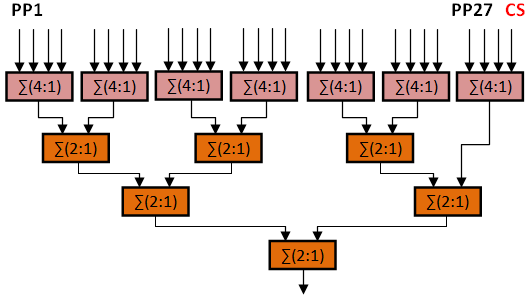 Частичные произведения – парафазные, остальные сигналы – троичные. СS – корректирующее слагаемое
Индикация конвейера УС
Классическая схема индикации в конвейере
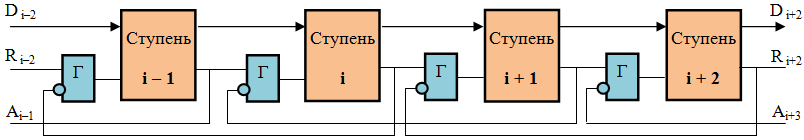 Реализация одной ступени конвейера
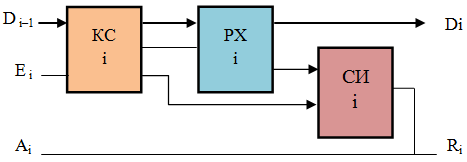 Индикация конвейера УС
Реализованная схема индикации в конвейере
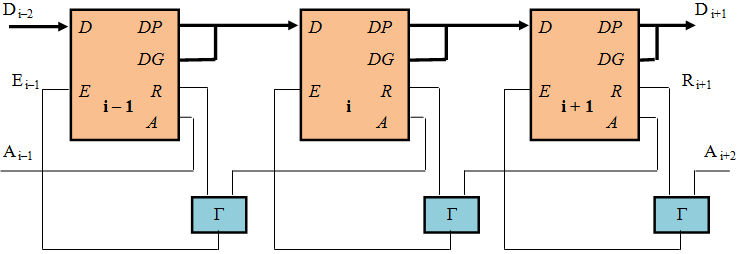 Одна ступень конвейера
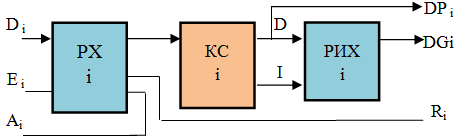 Индикация конвейера УС
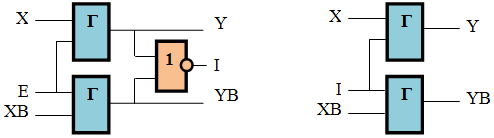 (а)                                                     (б)
Схема одного разряда регистра РХ (а) и РИХ (б)
Особенности индикации конвейера УС
Спекулятивный  ответ предыдущей ступени
Полная индикация входного регистра
Поразрядная индикация комбинационной части ступени
Учет поразрядных индикаторов в выходном регистре
Входной и выходной регистры хранят как рабочее, так и спейсерное состояния данных
Полностью индицируется только спейсер
Анализ на самосинхронность
Программа анализа – АСПЕКТ:
Количество элементов в схеме	- 256 000
Количество переменных		- 512 000

Проанализированные объекты:
Троичный сумматор
Троичное дерево Уоллеса
Умножитель
Конвейер блока УН
Базис реализации УС
Неизбыточная КМОП логика, обеспечивающая независимость от задержек элементов, а в пределах эквихронной зоны – и от задержек в цепях межсоединений
65-нм КМОП технология
6 слоев металлизации
Библиотека стандартных элементов Dolphin
Библиотека самосинхронных элементов IPI65 (25 элементов)
Характеристики УС
Заключение
Представленные варианты устройства умножения-сложения выполняют операции в соответствии со стандартом IEEE 754 и относятся к классу устройств, поведение которых не зависит от задержек элементов
Средняя производительность обоих вариантов при типовых условиях равна 1,0 Гфлопс
Энергопотребление вариантов для асинхронного и синхронного окружения составляет 970 и 1140 мДж/ГГц соответственно
В настоящее время варианты устройства умножения-сложения готовятся к запуску на изготовление в составе тестовой БИС
Контакты
Директор: Академик Соколов И. А.
Адрес: Институт проблем информатики РАН, ул. 			  Вавилова , д. 44, корпус 2, 117900  Москва,   		  Россия
Телефон: 7 (495) 137 34 94
Fax: 7 (495) 930 45 05
E-mail: ISokolov@ipiran.ru

Докладчик:  Дьяченко Ю. Г., (495)381-45-21, 					    diaura@mail.ru